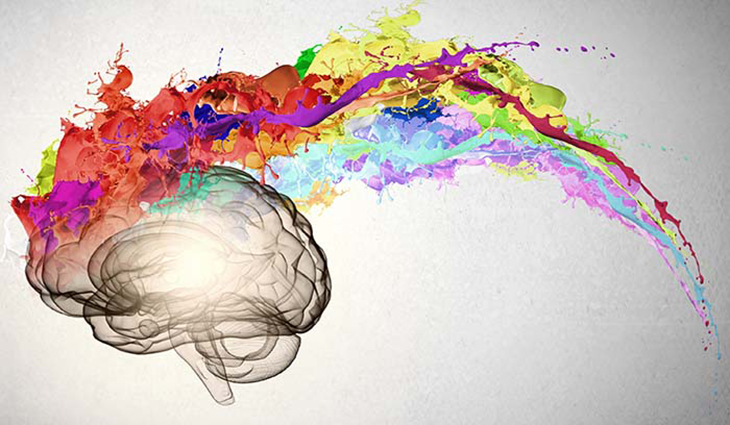 Psychology at xaverian
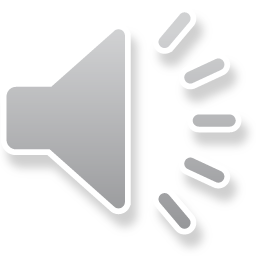 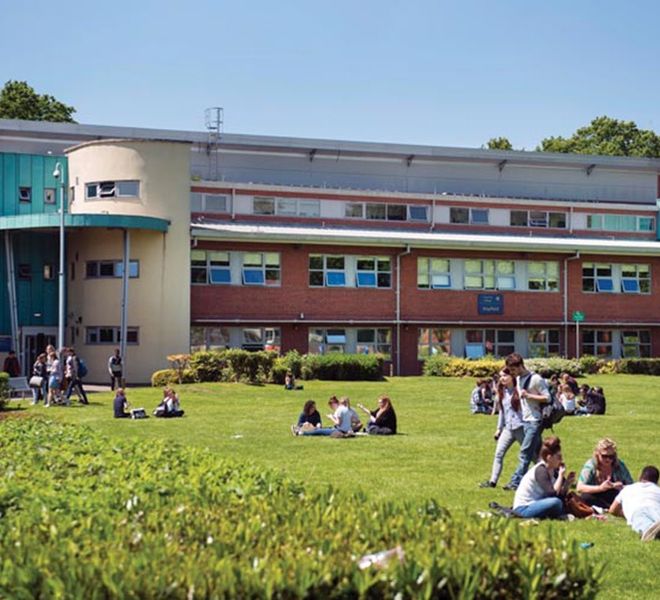 The psychology department at xaverian
Psychology is the most popular single A level at Xaverian

The teachers are experienced and Psychology specialists 

Experience of examining AQA A level Psychology 

Psychology is taught in the Mayfield building (see photo on this slide)
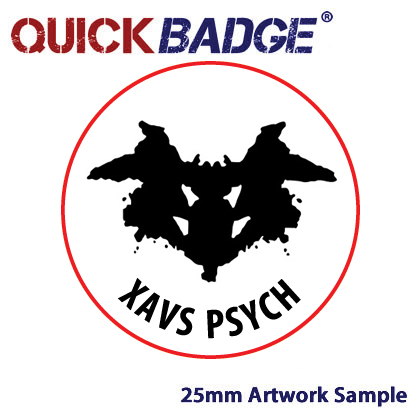 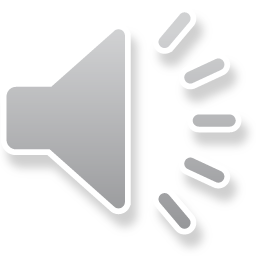 What is psychology?
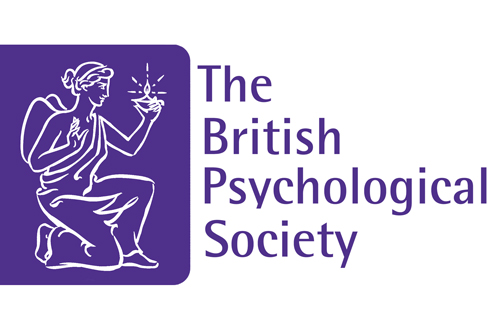 The British Psychological Society defines psychology as:

“The scientific study of people, the mind and behaviour.”

(British Psychological Society, 2007)

If you are reading this, you probably are interested in people and are curious about what is going on in other people’s minds and you want to understand more about why people behave as they do.
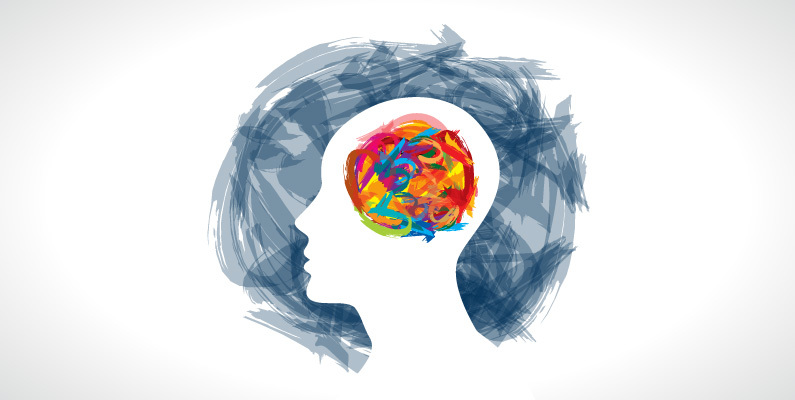 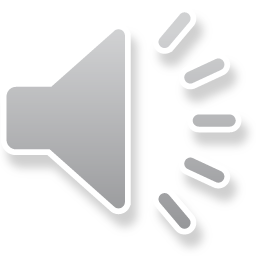 What is psychology?
Psychologists put forward a range of explanations about why people feel, think and behave the way they do.
The most 'important and greatest puzzle' we face as humans is ourselves 
(Boring, 1950)
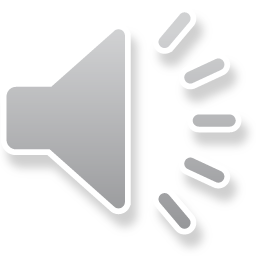 TRY OUT THE ACTIVITY BELOW
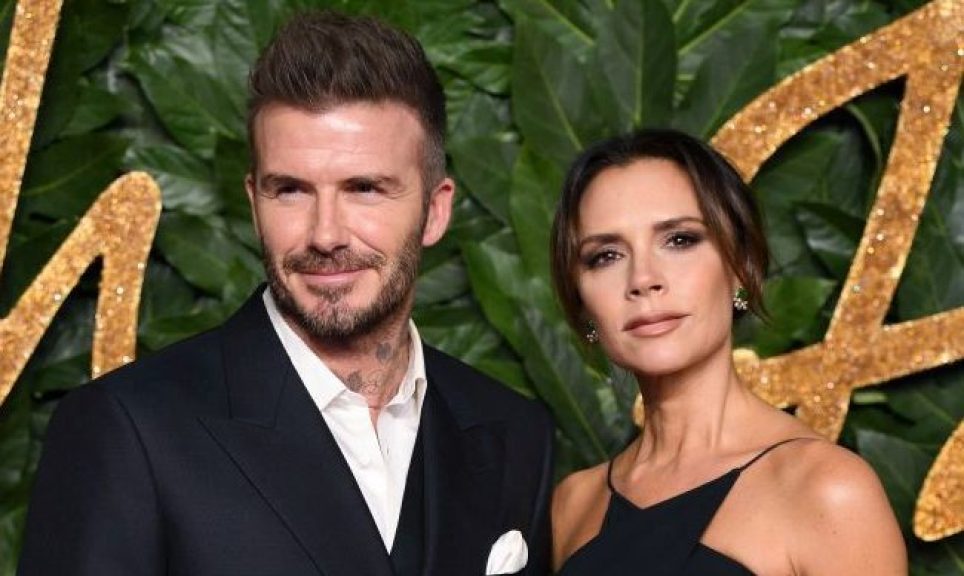 Activity – 5 minutes 
In the photograph you can see David and Victoria Beckham - just two people in a romantic relationship with each other.

Can you explain, in general, what it is that makes people attracted to each other and form romantic relationships? 

 You can give as many explanations as you want, even some that you don't agree with but think other people might come up with.
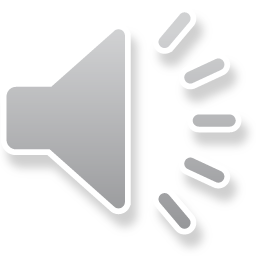 DISCUSSION
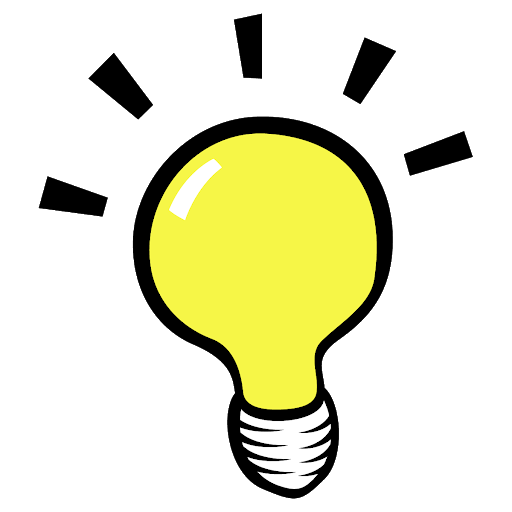 There are lots of possible explanations for this. Have a look at the list below and compare it with yours. It doesn't matter if your responses are different, that only goes to show how complicated explaining behaviour is!

It is because she is physically attractive and he has financial security (evolutionary theory claims explanation! Psychologists acknowledge this is an outdated view)
It is because they have a similar attitude towards things like work and family?
Right place, right time?  People tend to form relationships with people that they are around...same college, workplace, city?
Is it because they are both as good looking as each other? 
Is it because they have invested in each other? In terms of time and children etc? 
Do the benefits of being in that relationship outweigh the costs of being apart? 
Does the relationship compare favourably to their past experiences? Or other romantic options?

These are some of the theories we study in the Relationships topic 
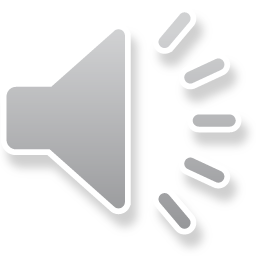 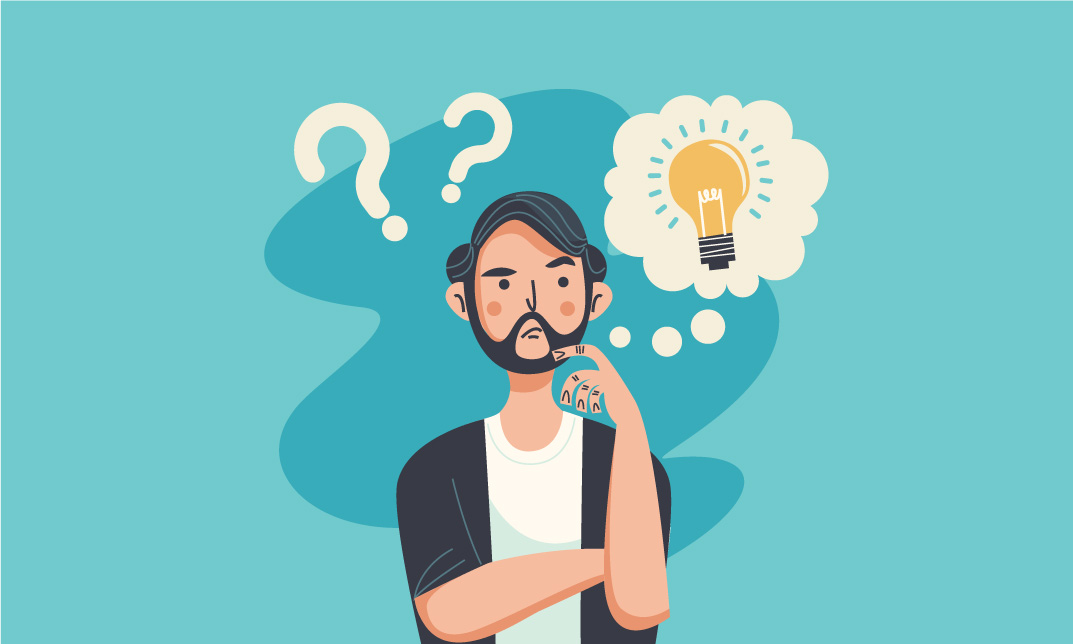 WHAT MAKES US WHO WE ARE?
The psychology course covers different explanations and theories for a wide range of behaviours to help try and answer some of those questions about human behaviour.  Including: 
Why do people develop depression? OCD? Phobias?
Why do people obey authority figures even if it means hurting another person?  And what about those people that don’t obey?
Why do people form addictions?
What effect does stress have on the body? How can it be treated?
Are our memories accurate enough to be used as evidence in court?
What long term effects are there on a person who grows up with no attachment figure?
Do our brains physically change as a result of new experiences? Such as playing a new computer game or learning to drive?
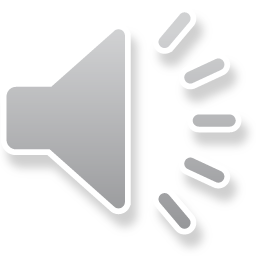 Psychology is RELEVANT – THINK ABOUT the current situation in the uk
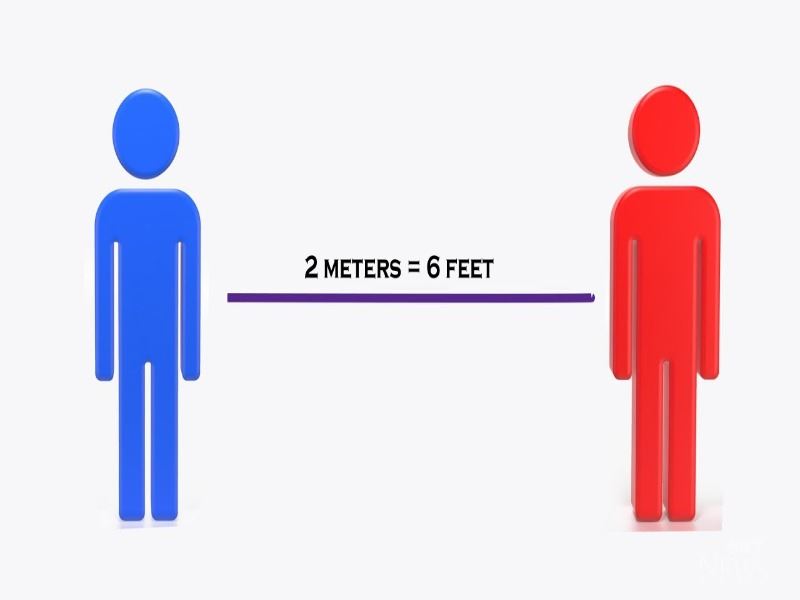 Psychologists have even played a role in influencing our behaviour during the coronavirus pandemic 

Psychologists such as Professor Stephen Reicher (who is an expert in social psychology) is on a panel that advises the government on behavioural science

For instance, how can the government persuade the public to comply with rules such as social distancing and isolation during the lockdown? 

He was a guest on a podcast HERE talking about how psychologists have advised the government on how to communicate to the public
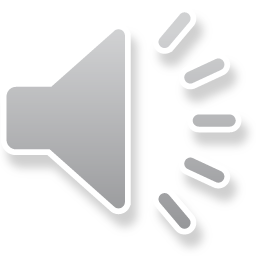 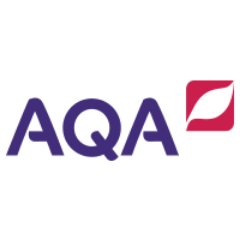 WE FOLLOW THE AQA SPECIFICATION
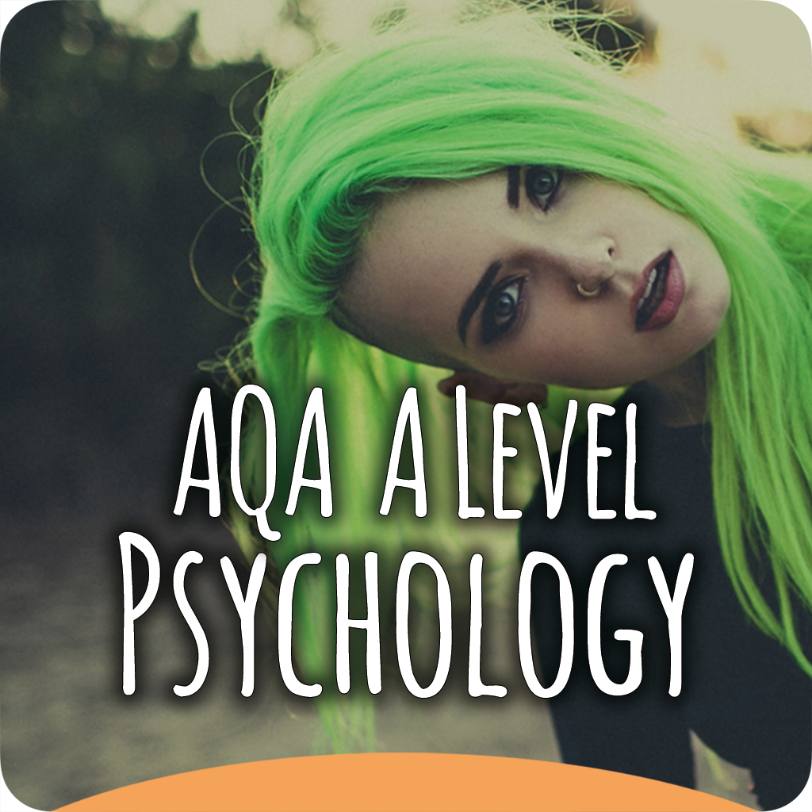 Assessed by 3 exams at the end of 2 years
Each paper is 2 hours long 

Here is the link to the Psychology page on the AQA website:
https://www.aqa.org.uk/subjects/psychology/as-and-a-level/psychology-7181-7182
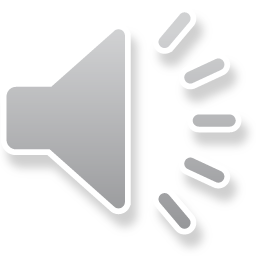 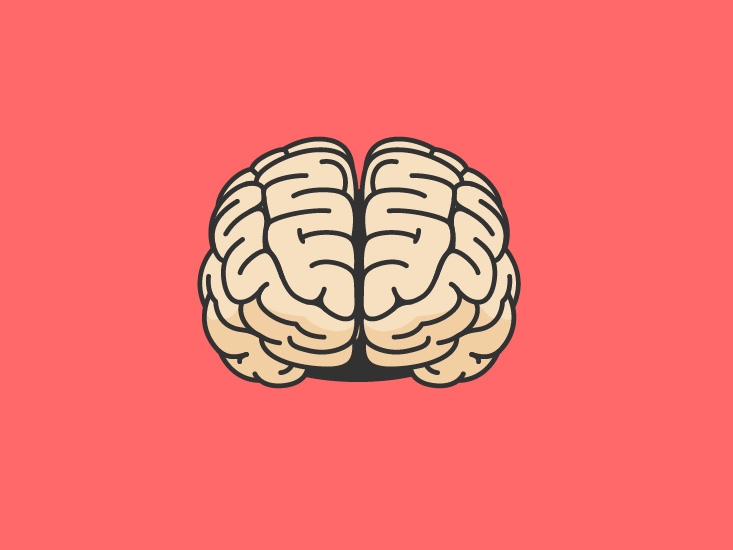 ENTRY REQUIREMENTS
Grade 5 in English, Maths and Science (Grade 4 is considered)

10% of the course is maths
Essay writing (less than 1,000 words)
There are some topics that contain some biology e.g. the Biopsychology and Stress topics
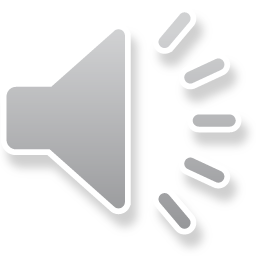 WHAT DO PSYCHOLOGY STUDENTS SAY ABOUT STUDYING A LEVEL PSYCHOLOGY AT XAVERIAN?
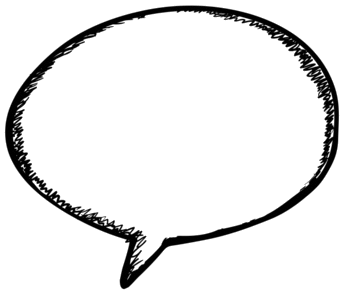 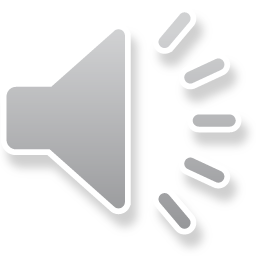 CLICK TO WATCH THE VIDEO
Aisha is has just finished her studies at Xaverian and hopes to study Psychology at university next year
CLICK TO WATCH THE VIDEO
Simi has just finished her studies at Xaverian and took the Psychology A level
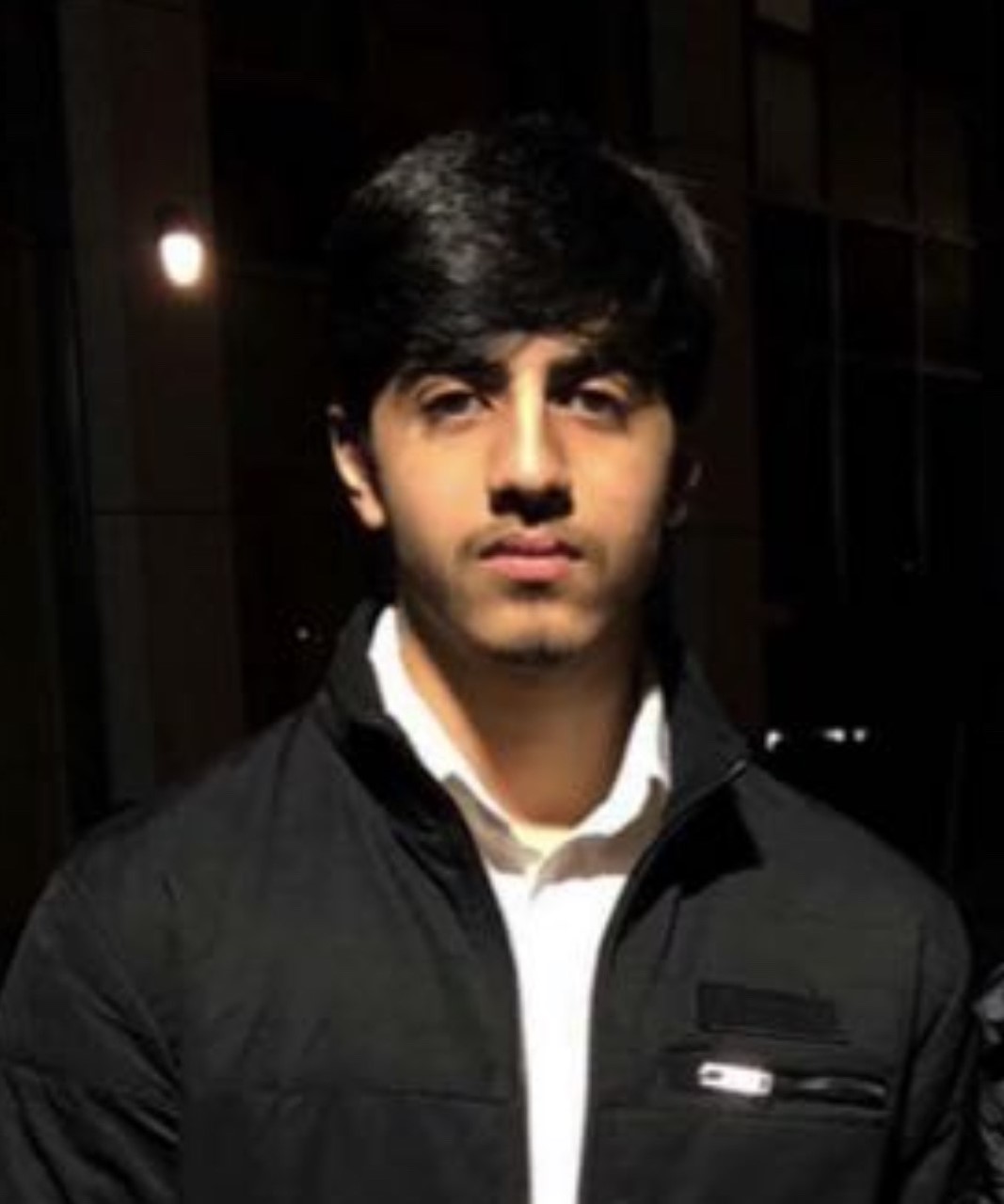 Taabish says…
“Doing Psychology at A level has introduced me  to some amazing topics such as Psychopathology where we learnt about the causes of depression, OCD, phobias and ways of treating these mental disorders.
I chose Psychology because it is a subject that has allowed me to evaluate and take into account many arguments for different theories and helped me develop my critical thinking skills. As Psychology is such a broad subject, it’s beneficial to have it as an A level because it contributes massively when applying to university. 
My plans after college are to study Pharmacy at the University of Manchester.”
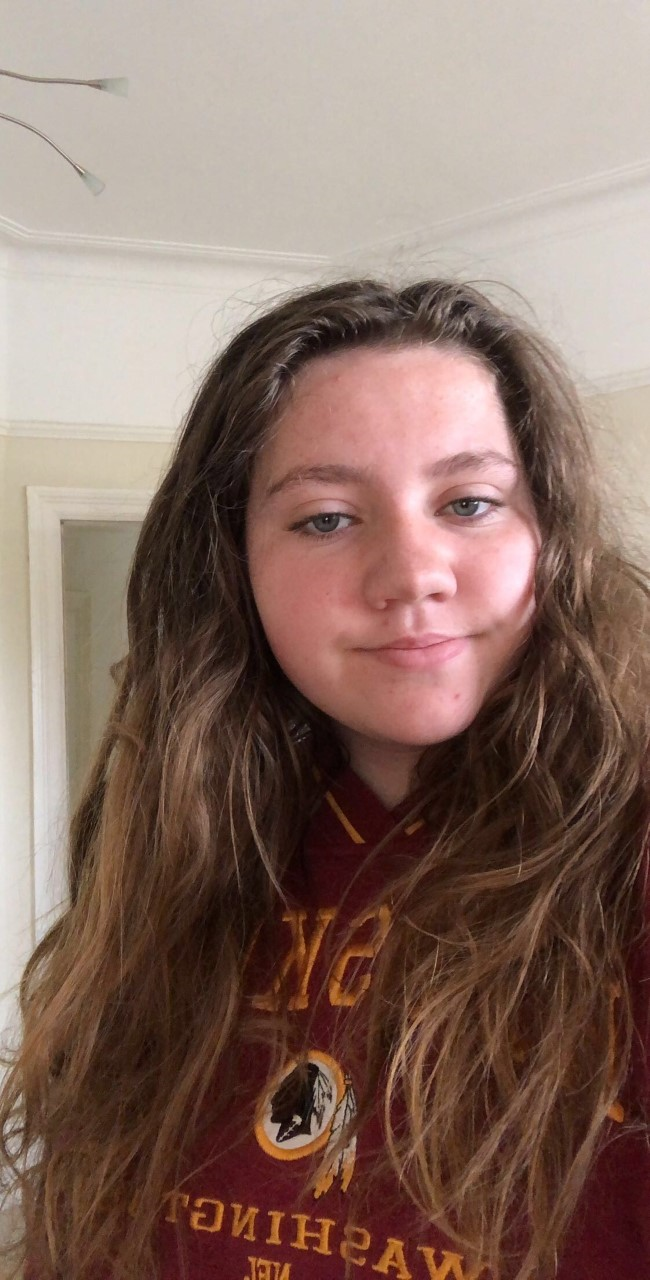 Hannah says…
“I've just finished my two years at Xaverian and I loved studying Psychology at A-level. It was really enjoyable and interesting. If you're hard working and interested in learning more about human behaviour, you'll enjoy it. My favourite topics were psychopathology and attachment. However all the topics are interesting, engaging and exciting to learn about and are relevant and thought provoking. I would definitely recommend studying this at A-level especially at Xaverian! I plan on taking Psychology at university this September and hopefully going into a career in Psychology”
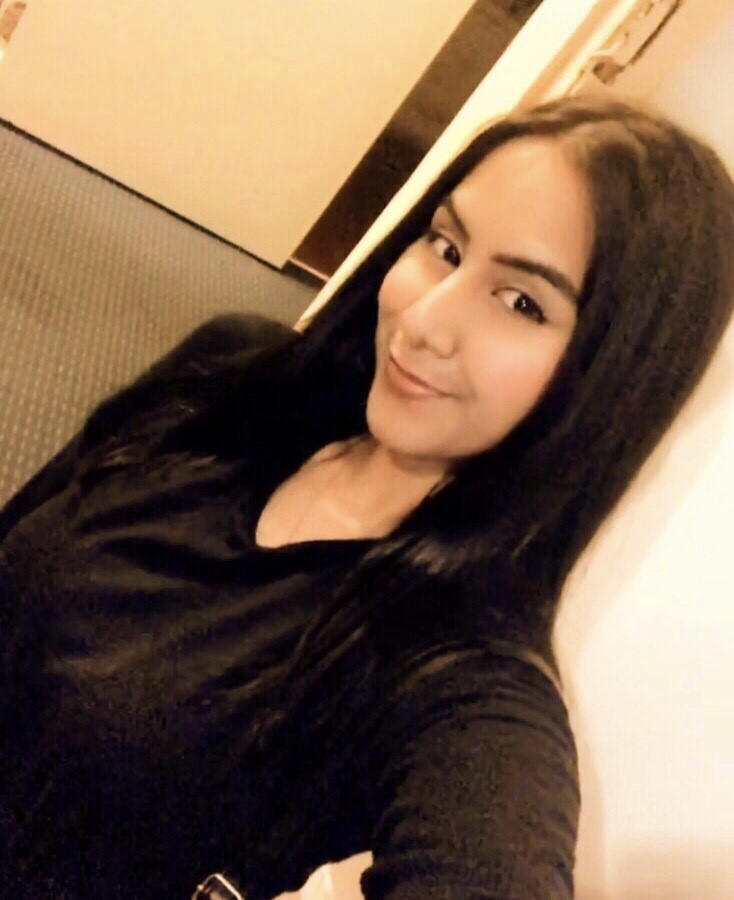 Iqra says…
“I chose to study Psychology as an A level because it has always intrigued me due to its depth of theories and fascinating topics. Therefore studying it at A level has not only given me the understanding of social, biological and cognitive approaches, but has also allowed me to examine the correlation between human behaviour and the impact it holds on the human mind. The topic Social Influence really captured my attention as it introduced me to the different types of conformity, as well as analysing various reasons of why people choose to conform in society today. My passion for this subject has positively influenced my future plans which is to study Psychology at Liverpool university.”
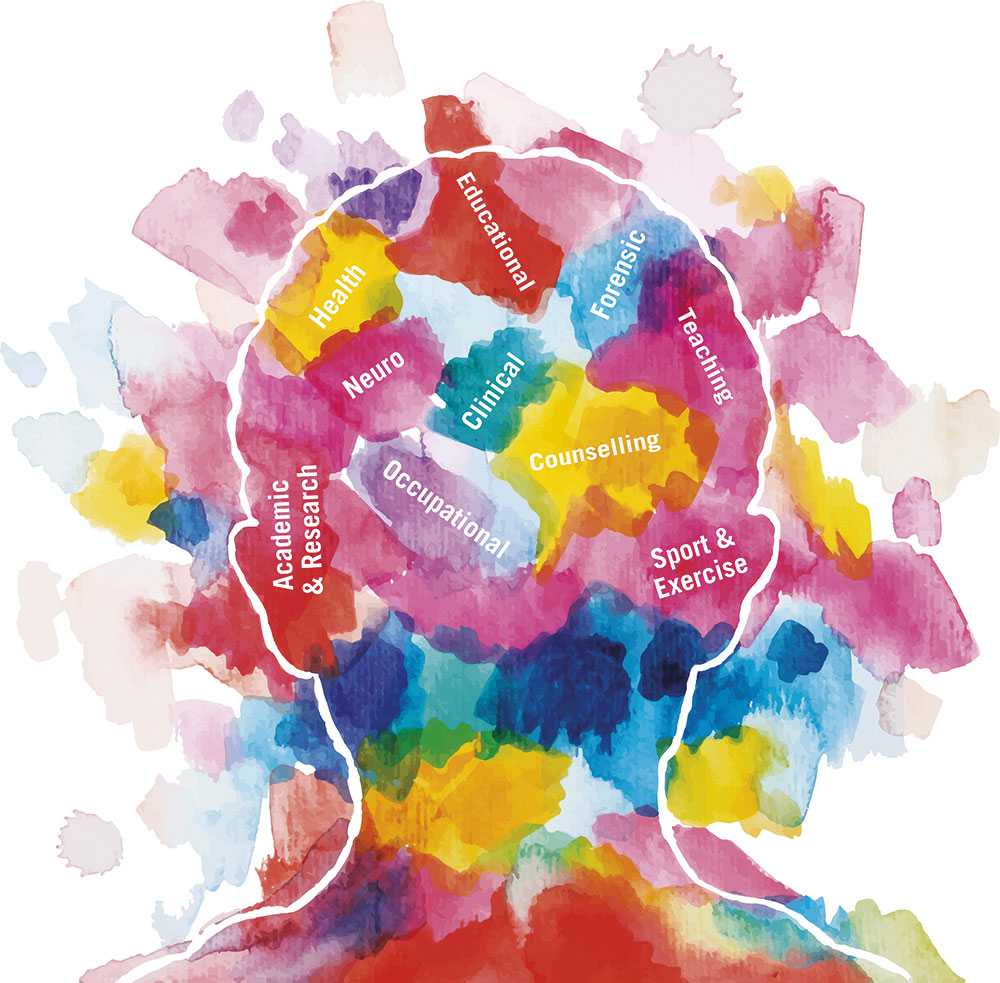 WHERE CAN PSYCHOLOGY TAKE YOU?
With further study, you can become a Psychologist - https://careers.bps.org.uk/ 

But there are so many other career paths that Psychology can support you to with

75 out of 242 of our students from last year went on to do Psychology or Psychology related degree*  at university - that is 31% *(neuro/educational/forensic/clinical counselling/psych with criminology)​
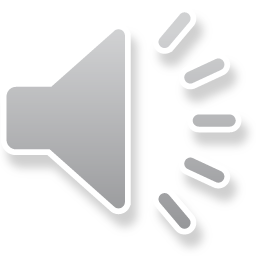 WHAT ELSE CAN YOU DO WITH PSYCHOLOGY?
But because Psychology develops skills + knowledge in ENGLISH, MATHS, SCIENCE and PEOPLE it compliments so many other career choices.
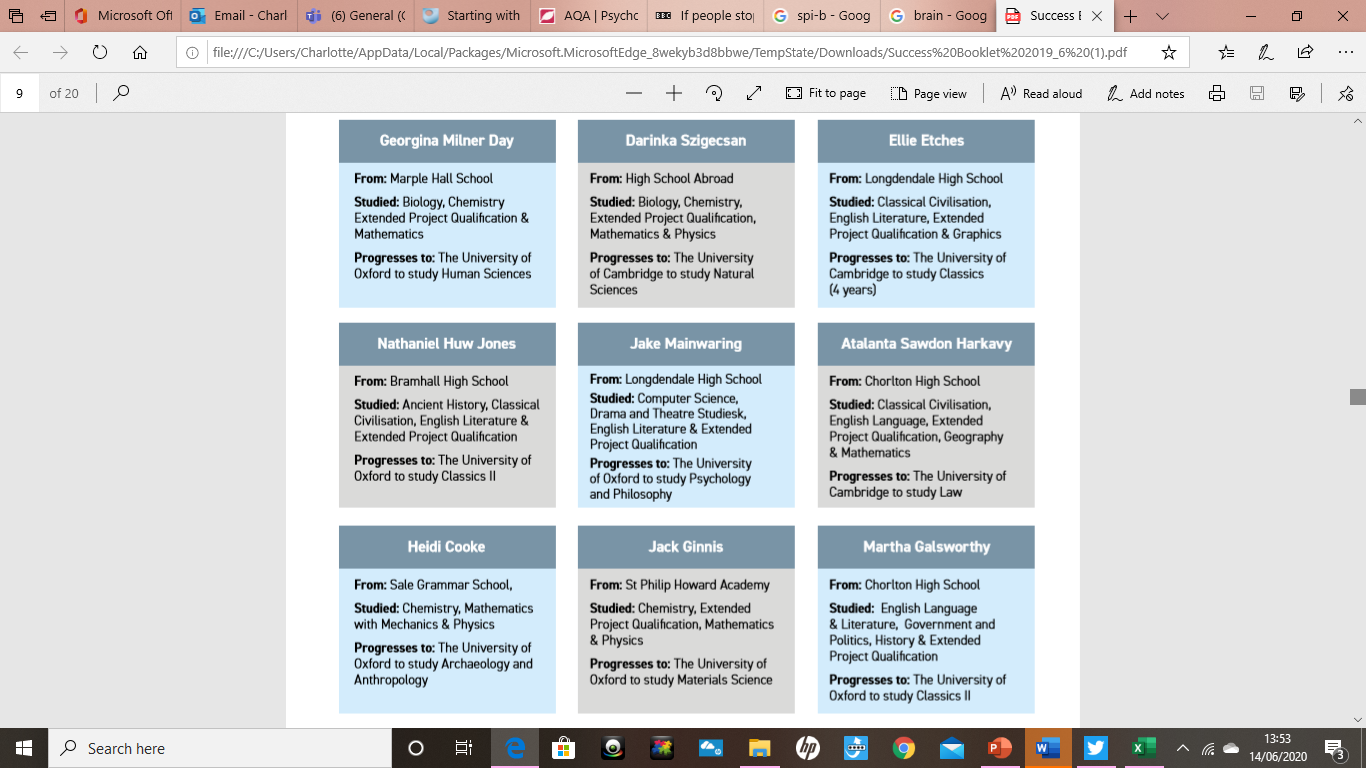 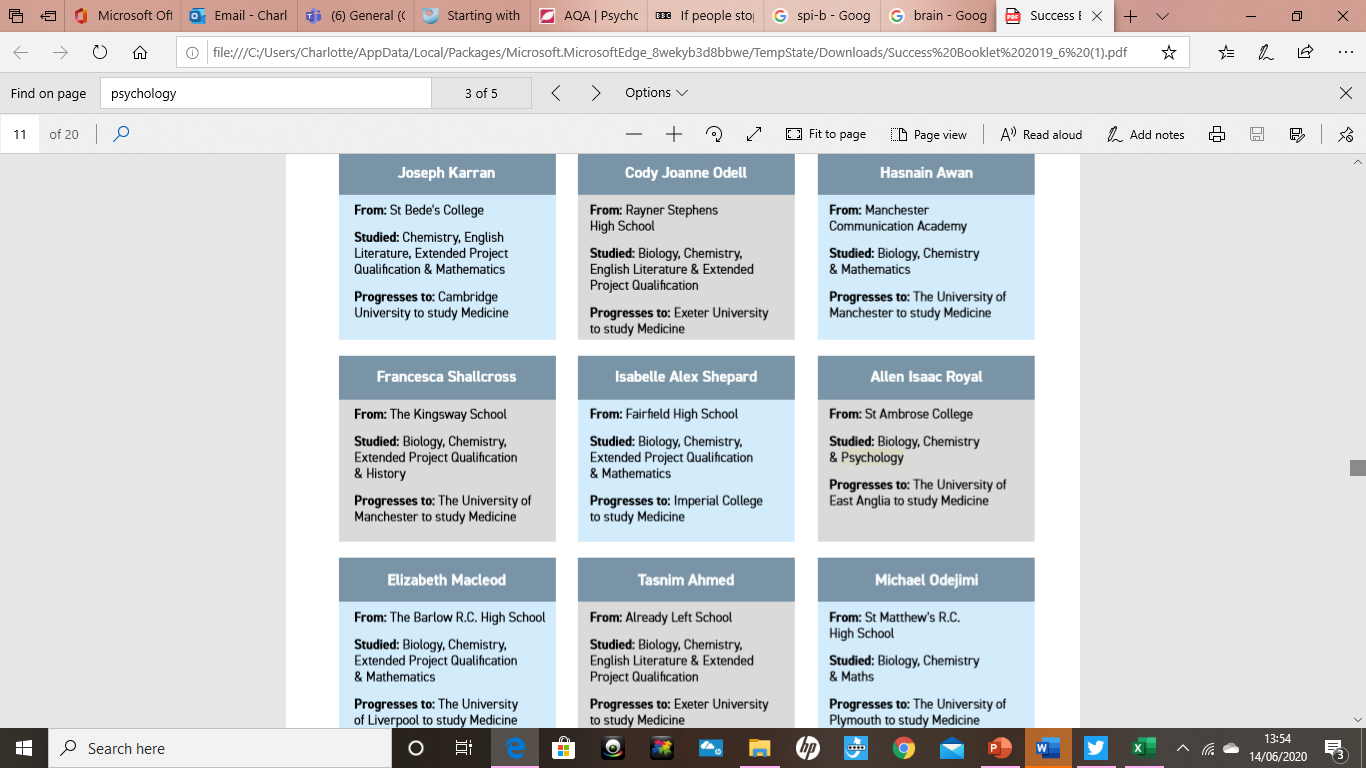 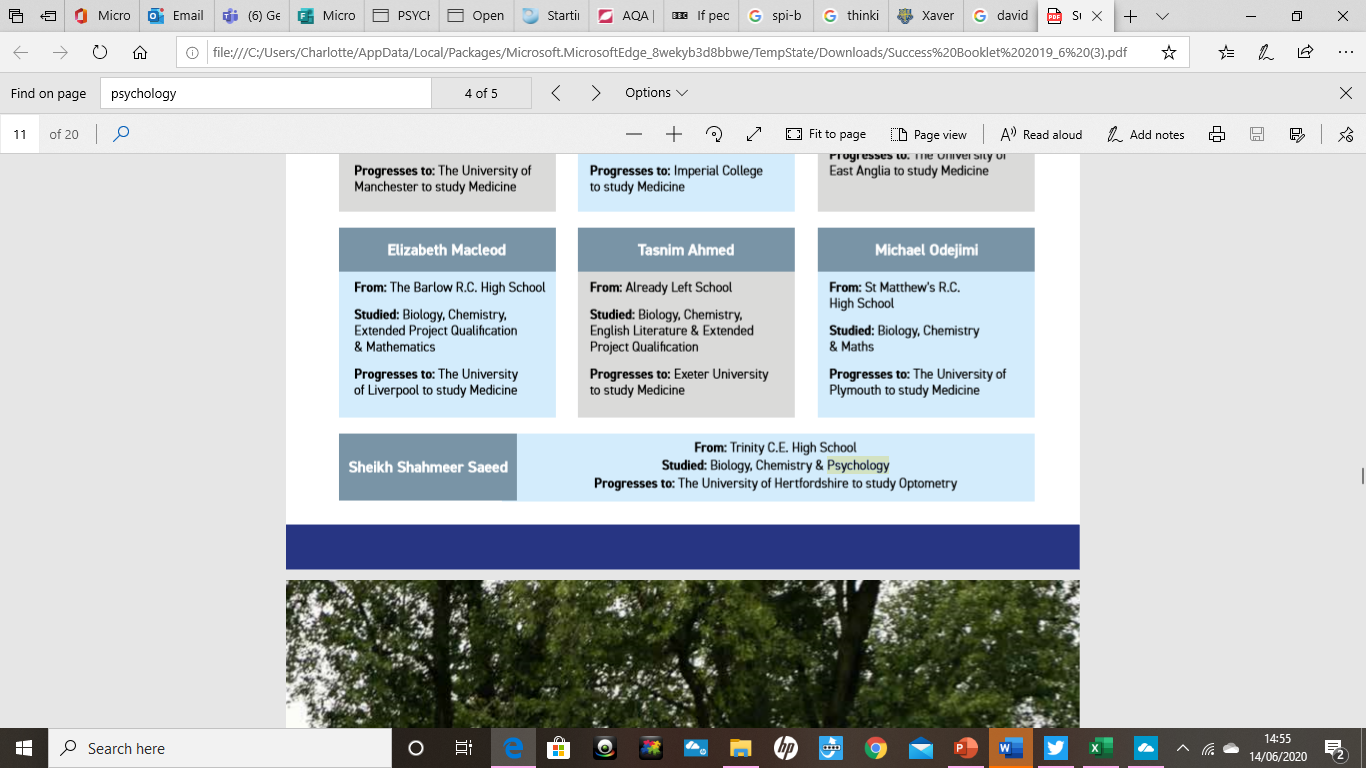 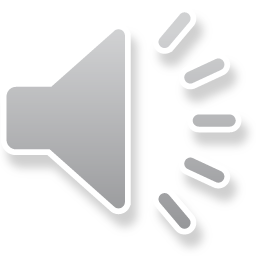 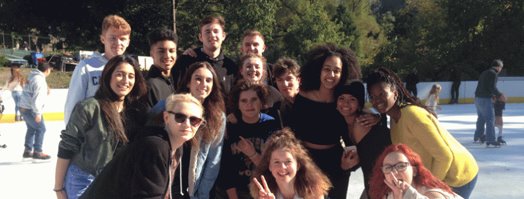 ENRICHMENT includes:
*Visits from Psychologists including Clinical, Forensic and Educational Psychologists 
*Chester Zoo Psychology Workshop 
*Manchester to Manhattan – Psychology trip to New York
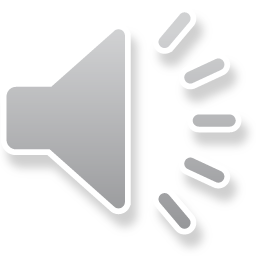 ACTIVITY - How much do you know about psychology?
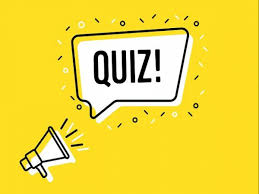 Click here to take the online multiple choice quiz
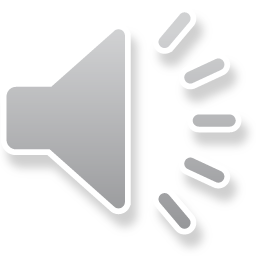 Ways you can look into psychology a bit more
Conduct your own piece of psychological research on yourself or people in your household (see next slide). 

Remember – all people that take part in research need to give you informed consent (explain what the study is about and what it will involve doing)

2. Engage in relevant TV/ Films/ Books/ Podcasts/ articles (see list from the Psychology ‘Preparation for Year 12’ document)
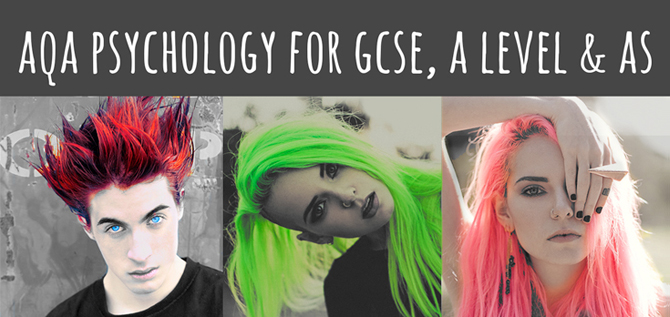 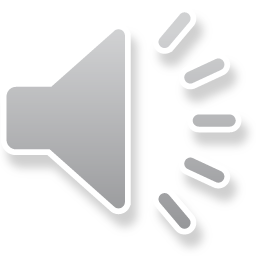 Conduct your own 
psychology study:

Music & Personality
Could the contents of your playlist reveal something about your personality?

People listen to music as a way to set the mood, to motivate a workout, or even to gain inspiration. How much are those choices influenced by underlying personality traits?
Measuring personality
Many contemporary psychologists believe that there are five basic dimensions of personality, often referred to as the ‘Big 5’ personality traits and measured using a questionnaire.

It is important to note that each represents a range between 
two extremes as most people lie somewhere in between the 
two polar ends of each dimension.
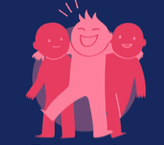 Personality trait: Extroversion
High score on questionnaire
	Enjoys being the centre of attention
	Likes to start conversations
	Enjoys meeting new people
	Has a wide social circle of friends and acquaintances
	Finds it easy to make new friends
	Feels energised when around other people
	Say things before thinking about them

Low score on questionnaire (Introversion)
	Prefers solitude
	Feels exhausted when having to socialise a lot
	Finds it difficult to start conversations
	Dislikes making small talk
	Carefully thinks things through before speaking
	Dislikes being the centre of attention
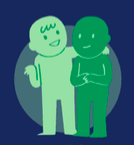 Personality trait: Agreeableness
High score on questionnaire
	Has a great deal of interest in other people
	Cares about others
	Feels empathy and concern for other people
	Enjoys helping and contributing to the happiness of other people
	Assists others who are in need of help

Low score on questionnaire (Disagreeableness)
	Takes little interest in others
	Doesn't care about how other people feel
	Has little interest in other people's problems
	Insults and belittles others
	Manipulates others to get what they want
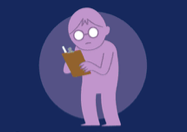 Personality trait: Conscientiousness
High score on questionnaire
	Spends time preparing
	Finishes important tasks right away
	Pays attention to detail
	Enjoys having a set schedule

Low score on questionnaire (Lack of conscientiousness)
	Dislikes structure and schedules
	Makes messes and doesn't take care of things
	Fails to return things or put them back where they belong 
Procrastinates important tasks
	Fails to complete necessary or assigned tasks
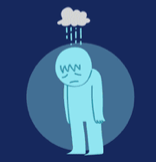 Personality trait: Neuroticism
High score on questionnaire
	Experiences a lot of stress
	Worries about many different things
	Gets upset easily
	Experiences dramatic shifts in mood
	Feels anxious
	Struggles to bounce back after stressful events

Low score on questionnaire (Emotional stability)
	Emotionally stable
	Deals well with stress
	Rarely feels sad or depressed
	Doesn't worry much
	Is very relaxed
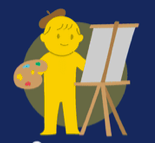 Personality trait: 
Openness to experience
High score on questionnaire
Very creative 
Open to trying new things
Focused on tackling new challenges
Happy to think about abstract concepts
Low score on questionnaire (Closed to experience)
Dislikes change
Does not enjoy new things
Resists new ideas
Not very imaginative
Dislikes abstract or theoretical concepts
Previous research on the link between personality and music taste
One large-scale study conducted by researchers at Heriot-Watt University looked at more than 36,000 participants from all over the world. 
Participants were asked to rate more than 104 different musical styles in addition to offering information about aspects of their personalities (using the ‘Big 5’ personality traits questionnaire).


The following are some of the personality traits the study correlated to certain musical styles:
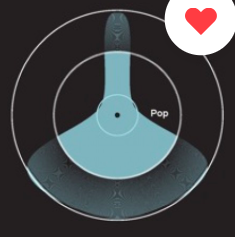 Pop Music

Fans of the top 40 pop hits tend to be extroverted, honest, and conventional. While pop music lovers are hardworking and have high self-esteem, researchers suggest that they tend to be less creative and more uneasy.
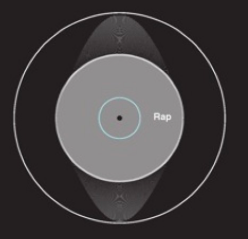 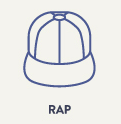 Rap and Hiphop Music

In spite of a stereotype that rap lovers are more aggressive or violent, researchers have actually found no such link. Rap fans do tend to have high self-esteem and are usually outgoing.
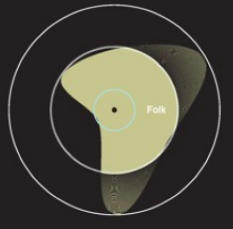 Country Music

Country music fans are typically hardworking, conventional, and outgoing. While country songs are often centered on heartbreak, people who gravitate towards this genre tend to be very emotionally stable. They also tend to be more conservative and rank lower on the trait of openness to experience.
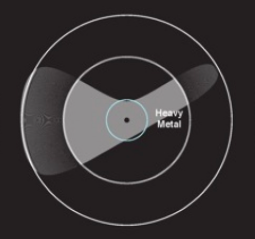 Rock/Heavy Metal Music

Despite the sometimes aggressive image that rock and heavy metal music project, researchers found that fans of this style of music are usually quite gentle. They tend to be creative, but are often introverted and may suffer from low self-esteem.
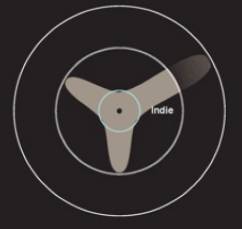 Indie Music

Fans of the indie genre are typically introverted, intellectual, and creative. According to researchers, they also tend to be less hardworking and less gentle. Passivity, anxiousness, and low self-esteem are other common personality characteristics.
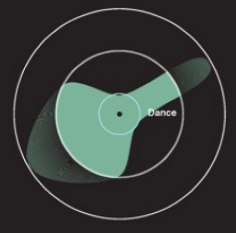 Dance Music

According to researchers, people who prefer dance music are usually outgoing and assertive. They also tend to rank high on the trait of openness to experience, one of the five major personality traits. People who prefer fast-paced electronic music also tend to rank low on gentleness.
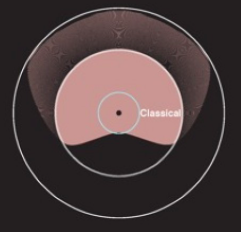 Classical Music

Classical music lovers are typically more introverted but are also at ease with themselves and the world around them. They are creative and have a good sense of self-esteem.
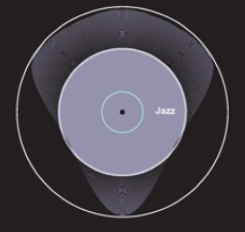 Jazz, Blues, and Soul Music

People who enjoy jazz, blues, or soul music were found to be more extroverted with high self-esteem. They also tend to be very creative, intelligent, and at ease.
Can you replicate this study’s results 
(this makes the findings more ‘reliable’)?
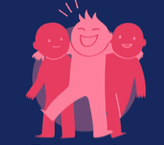 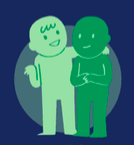 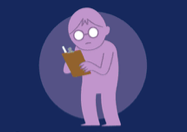 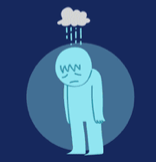 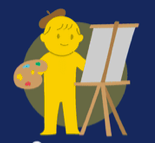 STEP 1:

Answer the following ‘Big 5’ personality traits questionnaire by scoring each non-bolded question (where 1 = disagree strongly) as indicated on the left below, and by reverse scoring each bolded question (where 5 = disagree strongly) as indicated on the right below.
SCORING SYSTEM
REVERSE SCORING SYSTEM
Disagree strongly: 1
Disagree a little: 2
Neither agree nor disagree: 3
Agree a little: 4
Agree strongly: 5
Disagree strongly: 5
Disagree a little: 4
Neither agree nor disagree: 3
Agree a little: 2
Agree strongly: 1
I see myself as someone who...
1. Is talkative
2. Tends to find fault with others
3. Does a thorough job
4. Is depressed, blue
5. Is original, comes up with new ideas 
6. Is reserved
7. Is helpful and unselfish with others 
8. Can be somewhat careless
9. Is relaxed, handles stress well
10. Is curious about many different things
11. Is full of energy
12. Starts quarrels with others 
13. Is a reliable worker
14. Can be tense
15. Is ingenious, a deep thinker 
16. Generates a lot of enthusiasm
17. Has a forgiving nature 
18. Tends to be disorganised
19. Worries a lot
 20. Has an active imagination 
21. Tends to be quiet22. Is generally trusting
Don’t forget to reverse score
all the bolded questions!
I see myself as someone who...
23. Tends to be lazy
24. Is emotionally stable, not easily upset
25. Is inventive
26. Has an assertive personality
27. Can be cold and aloof
28. Perseveres until the task is finished
29. Can be moody
30. Values artistic, aesthetic experiences
31. Is sometimes shy, inhibited
32. Is considerate and kind to almost everyone
33. Does things efficiently
34. Remains calm in tense situations
35. Prefers work that is routine
36. Is outgoing, sociable
37. Is sometimes rude to others
38. Makes plans and follows through with them
39. Gets nervous easily
40. Likes to reflect, play with ideas 
41. Has few artistic interests
42. Likes to cooperate with others
43. Is easily distracted
44. Is sophisticated in art, music, or literature
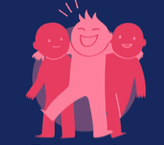 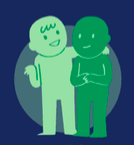 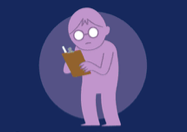 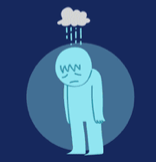 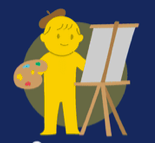 STEP 2: 

Total your scores for each trait separately. 
(The numbers by each trait below represent which questions were about that trait). 
A very high score score represents that trait being a strong part of your personality. 
A very low score represents the opposite of that trait being a strong part of your personality. 
(You can also score anywhere in-between!)
Extroversion: 1, 6, 11, 16, 21, 26, 31, 36 
Agreeableness : 2, 7, 12, 17, 22, 27, 32, 37, 42 
Conscientiousness: 3, 8, 13, 18, 23, 28, 33, 38, 43 
Neuroticism: 4, 9, 14, 19, 24, 29, 34, 39
Openness to experience: 5, 10, 15, 20, 25, 30, 35, 40, 41, 44
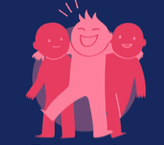 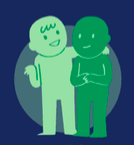 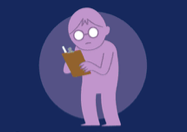 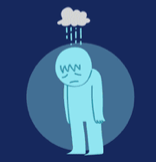 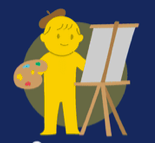 STEP 3:
Rate the music styles used in the original study on a scale of 1-10 (where 1 = ‘I do not like the music style at all’ and 10 = ‘I really love this music style’)
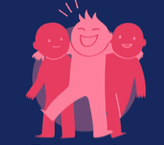 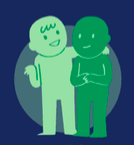 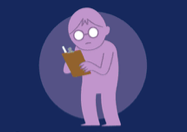 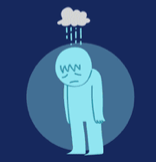 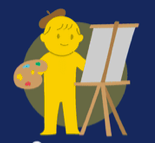 STEP 4:
Begin to analyse your data:

Which personality trait did you score the highest?
Which personality trait did you score lowest?

Which music style did you score the highest?

Look back at the original study’s findings about the link between your preferred music style and the participants’ personality traits.

Do you have similar personality traits (you may need to look back at the sub-categories of the ‘Big 5’ personality traits)?                     If you do, you have made the original findings more ‘reliable’ (or scientifically credible, as they are less likely to have occurred by chance)!
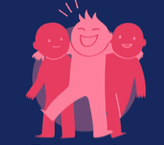 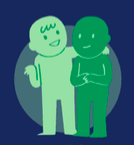 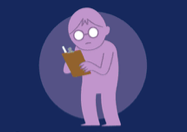 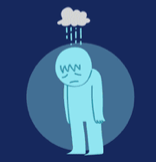 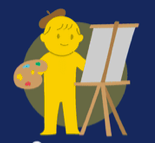 STEP 5:
Challenge yourself! Further questions to consider…

1. Do personality traits influence music taste or does music influence your personality, if at all?

2. What does the phrase ‘correlation is not causation’ mean? (Google it!)

3. What ‘third variables’ can you think of (e.g. living in certain regions of the country, are you more likely to adopt certain musical tastes, and therefore is it actually the community you live in which is more likely to influence your personality traits, and not the music you listen to?) 

4. If you were to plot your data on a graph, what type of graph would you choose and how would you do it?

5. If you were to further this area of research, what would you investigate and how might you do it?
Congratulations!

You are now a budding psychologist :)
Questions?
If you have any questions or would like any further information about the Psychology A level course you can email Xaverian College’s admission team or the Curriculum Leader for Psychology – c.Bradshaw-smith@xaverian.ac.uk 